Информация по комплектованию ВУЗов 
МЧС России в 2016 году
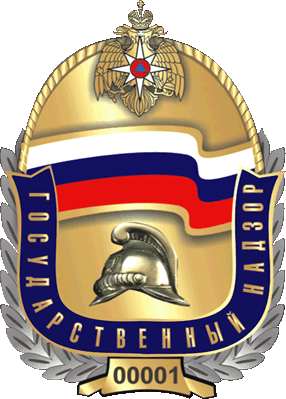 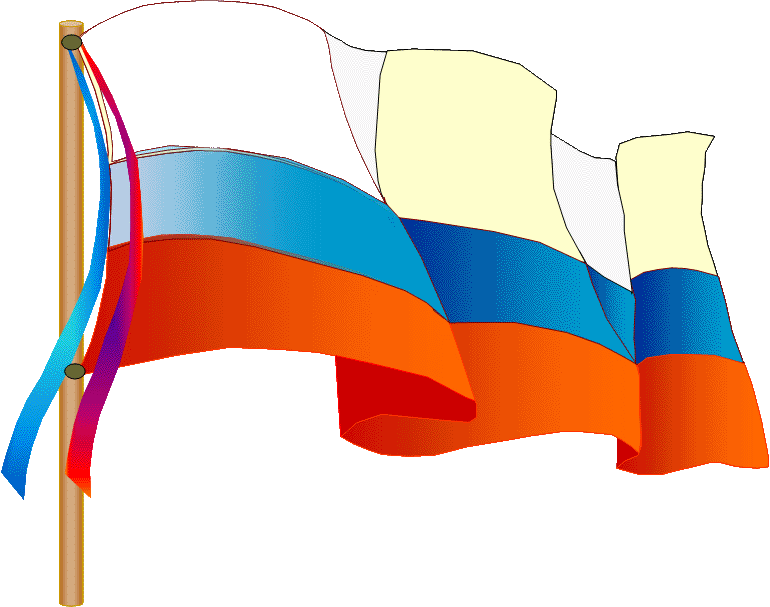 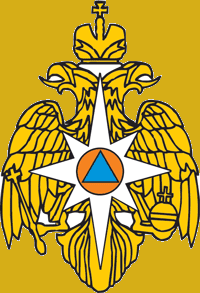 Приказом МЧС России от 11.03.2016 № 120 
«О профессиональном отборе кандидатов
на учебу в образовательные организации высшего 
образования МЧС России», 
Главному управлению МЧС России по ХМАО-Югре 
выделено 29 мест в том числе:
Академия ГПС МЧС России - 1 место:
- техносферная безопасность (очно бакалавриат) – 1 место.
Санкт-Петербургский университет ГПС 
МЧС России - 2 места:
- пожарная безопасность (очно) – 1 место;
- системный анализ и управление (очно) - 1 место.
Ивановская пожарно-спасательная академия ГПС 
МЧС России - 5 мест:
- пожарная безопасность (очно) – 5 мест.
Уральский институт ГПС МЧС России - 19 мест:
- пожарная безопасность (очно) – 6 мест;
- техносферная безопасность (очно) – 13 мест.
Воронежский институт ГПС МЧС России - 2 места:
- пожарная безопасность (очно) – 2 место.
Для поступления Вам необходимо обладать хорошей спортивной подготовкой, а также сдать следующие предметы в форме ЕГЭ :
1. Физика
2. Математика
3. Русский язык


Консультацию по вопросам поступления в ВУЗы МЧС России Вы можете получить по телефонам: 
8 (3467) 351-890 (91) и 8-908-880-64-03 или 
при личном обращении в отдел кадров Главного управления МЧС России по Ханты-Мансийскому автономному округу-Югре 



Представитель отдела кадров Главного управления 
МЧС России по ХМАО-Югре 
Белоножко Алексей Викторович